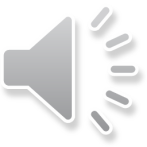 关于教师教育学院改革发展的思考
构建实体性教师教育学院
协同提升师范生培养质量
教师教育学院  王勇
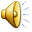 前言
基础教育是师范大学存在和发展的依据，更好地为基础教育服务是师范大学必须面对的时代命题。——河南师范大学党委书记赵国祥
湖北第二师范学院作为一所具有悠久历史传承的师范院校，凸显教师教育主体地位，强化教师教育特色，把学校真正办成培养优秀教师的基地，服务于我省基础教育，是新时代赋予我校的重要使命。
办学定位
的要义
03
02
01
为何要建
目录
如何建设
保障措施
PART
01
建设实体性教师教育学院是时代所需，是使命所在。
2017-2019届师范毕业生从教率
案例一
三年师范毕业生从教率平均为20.31%。
三年师范毕业生总数为3923人，从教人数为796人，未从教人数3133人。
2017-2019届师范毕业生从教率（广义）
三年师范毕业生从教率平均为35.62%。
三年师范毕业生总数为3923人，从教人数为1399人，未从教人数2530人。
2019年新教师岗前培训毕业院校50人以上大学排名
（37个贫困县从教人数）
提高从教率，对接各县市区开展云招聘
STEP
03
2020年湖北省新教师招聘
STEP
02
提高通过率，学校免费组织云培训
STEP
01
提高报考率，组织师范生全员报考
基础教育科研
案例二
2018年学校科研成果共计480项，其中与基础教育科研密切关联的有26项，占比5.4%，其中教科院17项。
基础教育科研平台建设滞后。如基础教育课程研究中心。
01
实体性教师教育学院的定义、内涵
02
建设实体性教师教育学院的政策依据
03
建设实体性教师教育学院的经验借鉴
01
教师教育学院是教师培养、培训和研究的重要场所，是教师专业发展的主阵地和不可或缺的精神家园。
实体性教师教育学院的共同特点是整合校内优质资源，职前培养和职后培训相互衔接，人才培养、科学研究、社会服务兼备，具体包括承担师范生培养、基础教育研究、职后教师培训等，以提高师范生培养质量为核心，凸显学校教师教育特色。
五个重要文件
中共中央、国务院《关于全面深化新时代教师队伍建设改革的意见》
中共湖北省委、湖北省人民政府《关于全面深化新时代教师队伍建设改革的实施意见》
教育部等五部委《教师教育振兴行动计划（2018-2022年）》
教育部《关于实施卓越教师培养计划2.0的意见》
省教育厅等五部门关于《湖北省教师教育振兴行动计划实施意见》
2018年2月，教育部等五部委《教师教育振兴行动计划（2018-2022年）》：推动高校有效整合校内资源，鼓励有条件的高校依托现有资源组建实体化的教师教育学院。
教师教育学院
03
教育科学学院
训练中心
北京师范大学、华东师范大学、西南大学设立教育学部，内设教师教育学院。山东省2012年有10余高校组建了教师教育学院。湖北师范大学、重庆第二师范学院组建成立了教师教育学院。2010年以来，我校在探索实体化教师教育学院建设方面做出了有益尝试，以教科院、训练中心、原省教研室、省教师资格认定中心、省继教中心、省干训中心六大机构作为实体，力图打造职前职后贯通的教师教育培养模式，为学校的教师教育改革发展奠定了一定基础。
省干训中心
省继教中心
省教研室
省教师资格认定中心
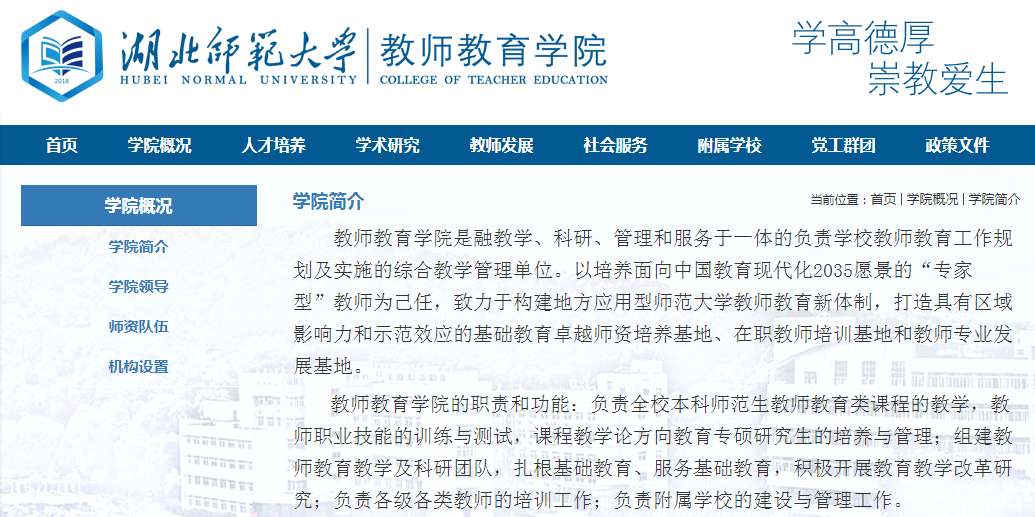 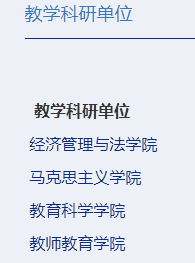 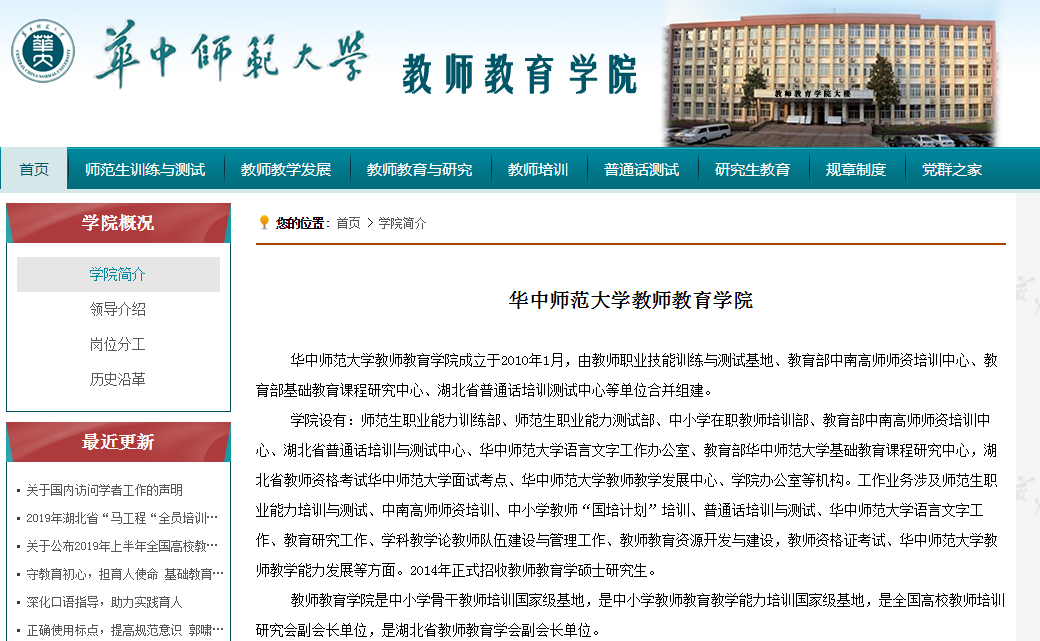 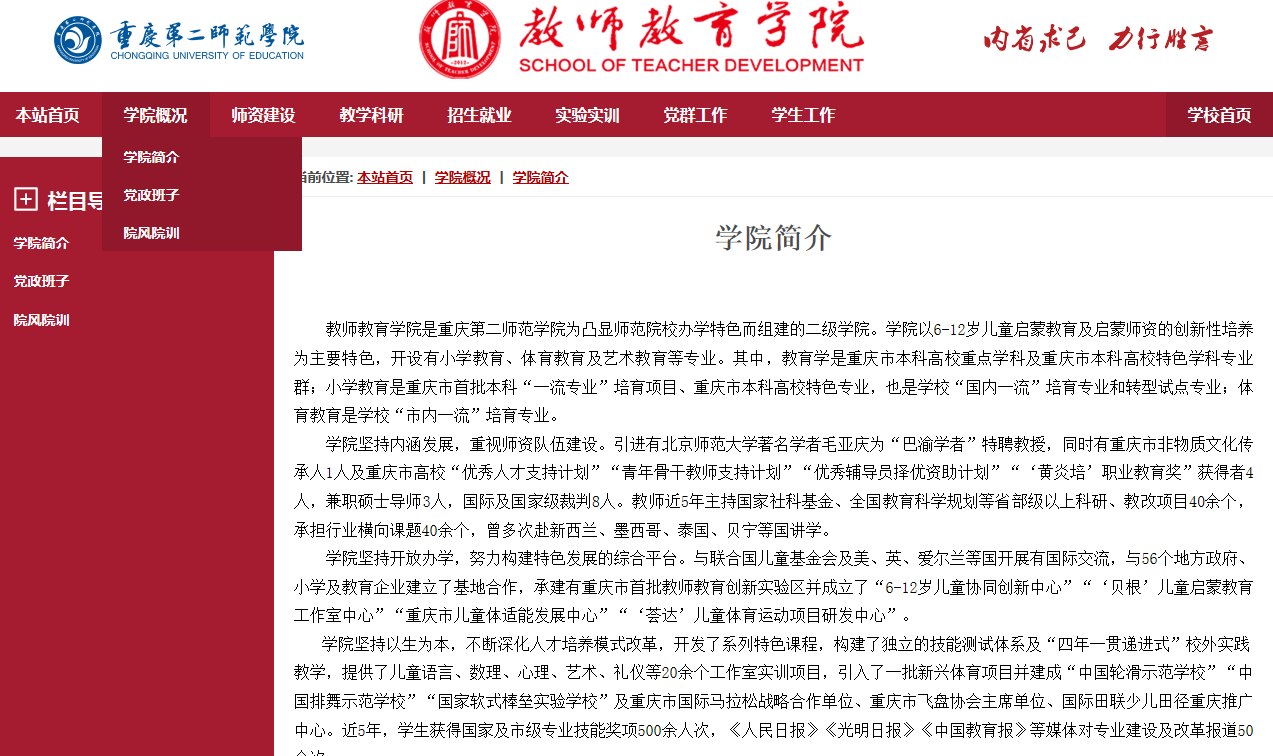 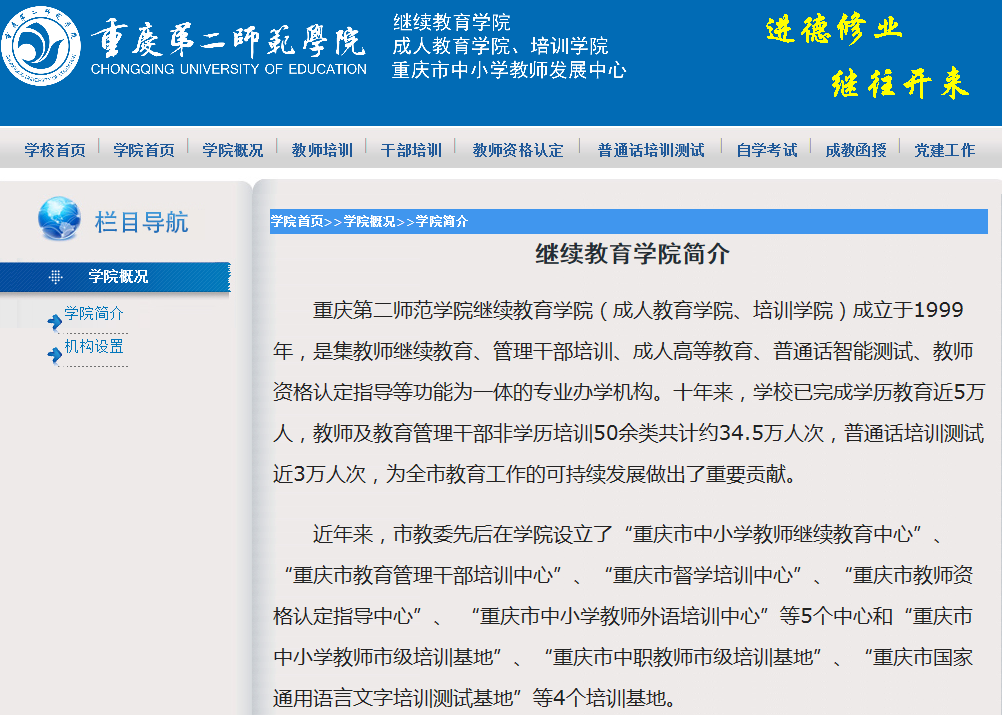 PART
02
建设实体性教师教育学院的设想和实施路径
成立行知书院
03
04
共建教师教育实验区
02
推动基础教育研究
01
共建附属学校
行知
书院
行知书院以行知实验班、教师素质训练中心为基础，总结完善、推广应用已有经验，探索学院制与书院制的创新融合发展，打造教师教育特色。师范生的精英教育。
STEP
04
孟宪承书院始创于2007 年9月，以我国现代著名教育家、华东师范大学首任校长孟宪承的名字命名。书院以培养“适教、乐教、善教”的优秀教师和未来教育家为目标，致力于创新和完善师范生培养机制和体系、提升师范生培养质量。
STEP
03
STEP
02
实施书院制教育成为中国高校教育改革的一种积极探索和有效尝试。
STEP
01
书院制是实现通识教育（素质教育）和专才教育相结合，力图达到均衡教育目标的一种学生教育管理制度。
构建职前协同培养实体
优化师范人才培养方案
调整教师教育职能分工
以教师素质训练中心和行知实验班为基础，挂靠教师教育学院成立“行知书院”，承担学校教师教育课程的相关教学和研究职能。
以现有师范专业人培方案和师范专业认证国家标准为基础，修订人培方案，优化教师教育课程，强化师范技能训练和教育实习实践。
行知书院与专业学院（师范专业）合理分工，共同承担师范专业人才培养方案中的课程教学、实习实践和第二课堂。
整合校内校外优质师资
开展教学改革创新
通过引进、外聘方式，组建专兼职行知书院师资队伍，强化双能型师资队伍建设。
围绕师范生的综合素养、专业能力、师德情怀、教师文化等开展教育教学活动和载体的创新，浸润式培养，提高培养质量。。
行知书院建设思路
https://www.wps.cn
中国·光谷教师教育综合改革实验区建设思路
合作共建师范生教育实践基地
合作开展大中小学教师交流计划
协同开展基础教育研究
通过建设附属学校、协议共建实践基地等方式，按照“混合编队、巡回指导”的教育实习模式，加强师范生师德体验、教学实践、学校与班级管理实践、教研实践、教育调查等方面的实践教学。
高等学校教师教育类课程教师到中小学兼职任教、挂职实践，每5年累计不少于1年。中小学优秀教师到高等学校担任师范类专业兼职教师，培养指导师范生。
开放学校基础教育研究平台，吸纳中小学优秀教师参与课题研究。鼓励学校教师教育专家学者、教师深入中小学指导开展基础教育研究。与高新区教育发展研究院开展合作共建。推动高校基础教育科研成果在中小学应用推广。
合作推动实验区教育信息化建设
合作开展中小学教师培训
发挥省继教中心、省干训中心作用，主动参与实验区教师、校长培训，协同打造实验区一流教师队伍。
发挥湖北省基础教育信息技术协同中心的作用，按照实验区中小学信息化建设的要求，共同推动“光谷智慧教育”建设。
光谷片区附属学校合作情况
2
光谷第十一小学与湖北省武昌实验小学
3
光谷第十七小学与武汉市教育科学研究院
4
光谷第二十六小学与华中师范大学
5
光谷第十小学与武汉小学
1
光谷第九小学与湖北第二师范学院
6
光谷第三初级中学与武珞路中学
7
光谷第二初级中学与华中科技大学附属中学
附属学校建设思路和措施
据学校师范专业布局，拟共建幼儿园、小学、初中各1所。附属学校硬件建设、师资队伍、招生等由东湖新技术开发区负责。二师选派管理团队负责附属学校的管理。附属学校接受开发区教育文化体育局、湖北第二师范学院的双重管理。
成立湖北第二师范学院附属学校管理委员会。
引进人才，组建附属学校管理团队。
建立资源共享、培养培训、职前职后衔接、大中小学良性互动的协同育人机制。
承担附属学校教师、校长培训工作。
PART
03
建设实体性教师教育学院的保障机制
运行保障机制
学校成立教师教育指导委员会，统筹学校教师教育资源，规划、研究、指导学校教师教育的改革发展。
整合资源，完善教师教育学院功能。
建立符合教师教育学院发展的人才保障机制。
建立教师教育学院经费保障机制。
谢
指
正
聆
欢
迎
谢
听